Apresentação de Trabalho
Prof. Dr. Cesar da Costa 
E-mail: ccosta@ifsp.edu.br
Site: www.professorcesarcosta.com.br
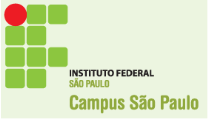 ATIVIDADE FINAL INDEP[N2] – Introdução ao Desenvolvimento de Projetos
Apresentação:
Grupo de até 05 alunos ou individual;

A apresentação constará da apresentação de slides (no máximo 6 slides) ;

A ordem de apresentação dos grupos deverá seguir a lista apresentada a seguir;

Não há necessidade de elaboração de relatório.

O trabalho poderá ser apresentado até o dia 30/06 impreterivelmente.
ATIVIDADE FINAL INDEP[N2]
Lista dos Grupos, Temas e Dia da Apresentação
Grupo A – Processos Industriais ( Apresentação dia 26/05/05).
Alexandre Ruiz
Bruno Aquino Acraini
Dener Ariel Mamani Gomez
Diego Xavier Moraes 
 Grupo B – Sistemas de Automação da Produção (Apresentação dia 26/05). 
Fabio Fernandes Bezerra
Gabriel Picoli Belato
Janeth Mamani Sacari
Jonathas Santos Mendes
ATIVIDADE FINAL INDEP[N2]
Lista dos Grupos, Temas e Dia da Apresentação
Grupo C – Sistemas CAD/CAM/CAE na Industria (Apresentação dia 02/06).
Carlos Andre Fortes da Rocha
Nathaly dos Santos Mendes
Renato Agostinho Silva 
Luan Sergio Moreira

Grupo D – Industria 4.0 versus Industria 3.0 (Apresentação dia  02/06)
 Helena Rodrigues Prudêncio
Pedro Henrique Freires dos Santos
ATIVIDADE FINAL INDEP[N2]
Lista dos Grupos, Temas e Dia da Apresentação
Grupo E – Automação versus Mecanização (Apresentação dia 09/06).
Bruno Aquino Acraini
Kamilla Souza Soutelo de Souza
Kerylli Emanuele Cruz de Souza
Lourran Pinheiro Costa

Grupo F – Instrumentação Industrial (Apresentação dia  09/06)
 Marcelo Oliveira de Jesus Junior
Rafael dos Santos Souza da Cruz
Richard Bernardino da Rocha
ATIVIDADE FINAL INDEP[N2]
Lista dos Grupos, Temas e Dia da Apresentação
Grupo G – Maquina CNC/Robôs na Industria (Apresentação dia 23/06).
Luan Morony Simões
Victor Augusto Soares Gonzalles
Yasmin Pereira Carneiro
Yasmym Nogueira Clemente

 Grupos que não apresentaram o trabalho (30/06)
Referência
Conclusões
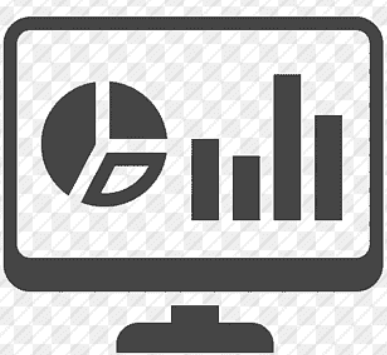 http://professorcesarcosta.com.br/disciplinas/n2en2indep
http://professorcesarcosta.com.br/upload/imagens_upload/Apostila%20de%20Automacao%201.pdf
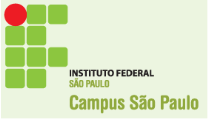